Wave dualism
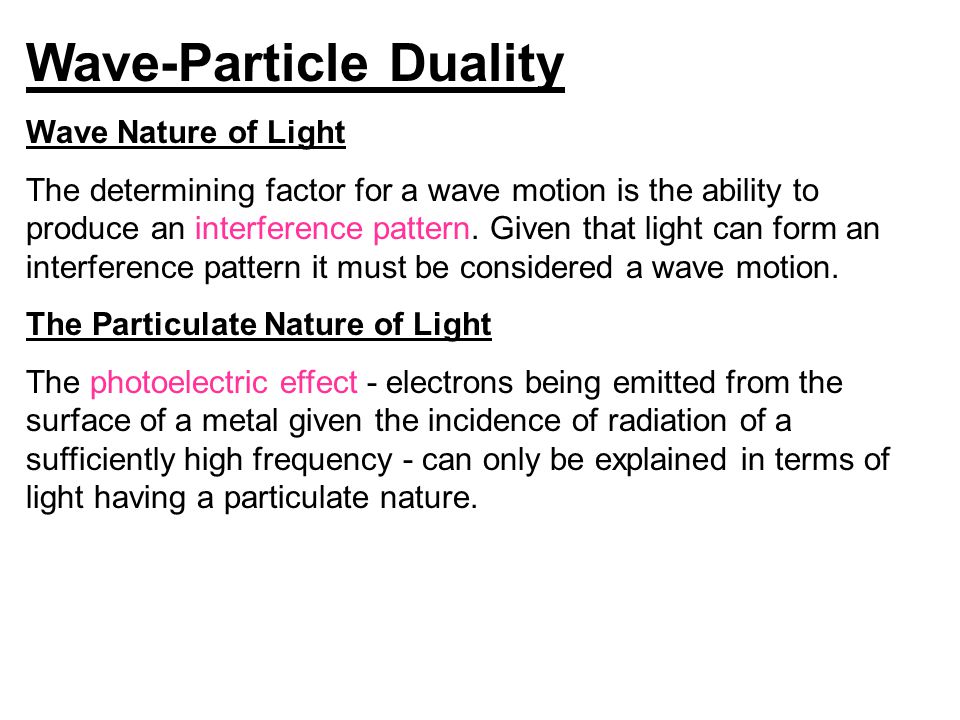 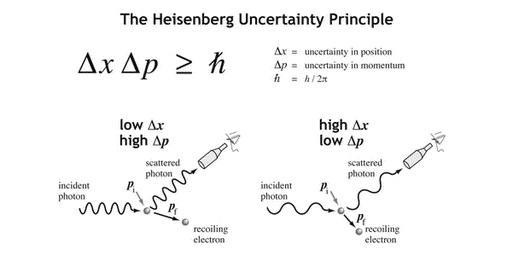 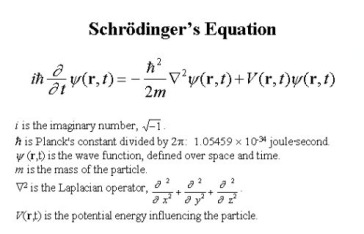 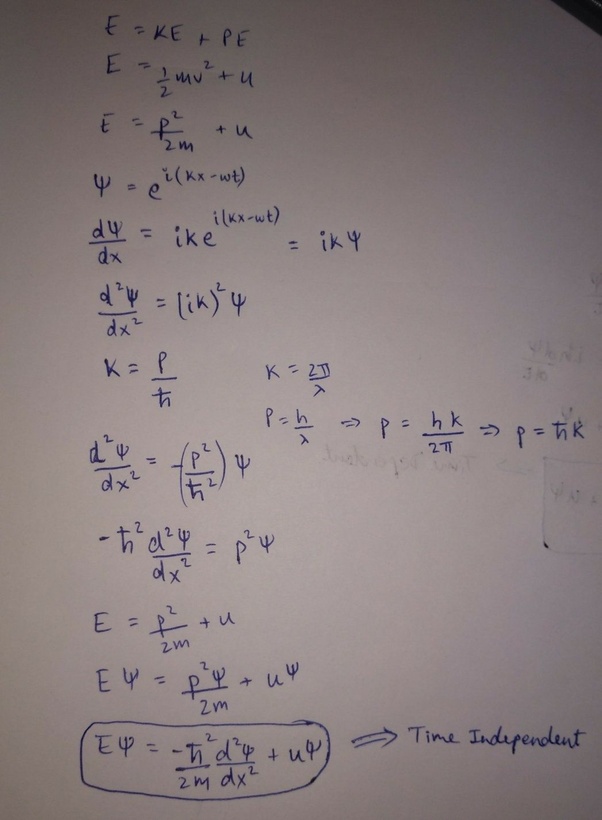 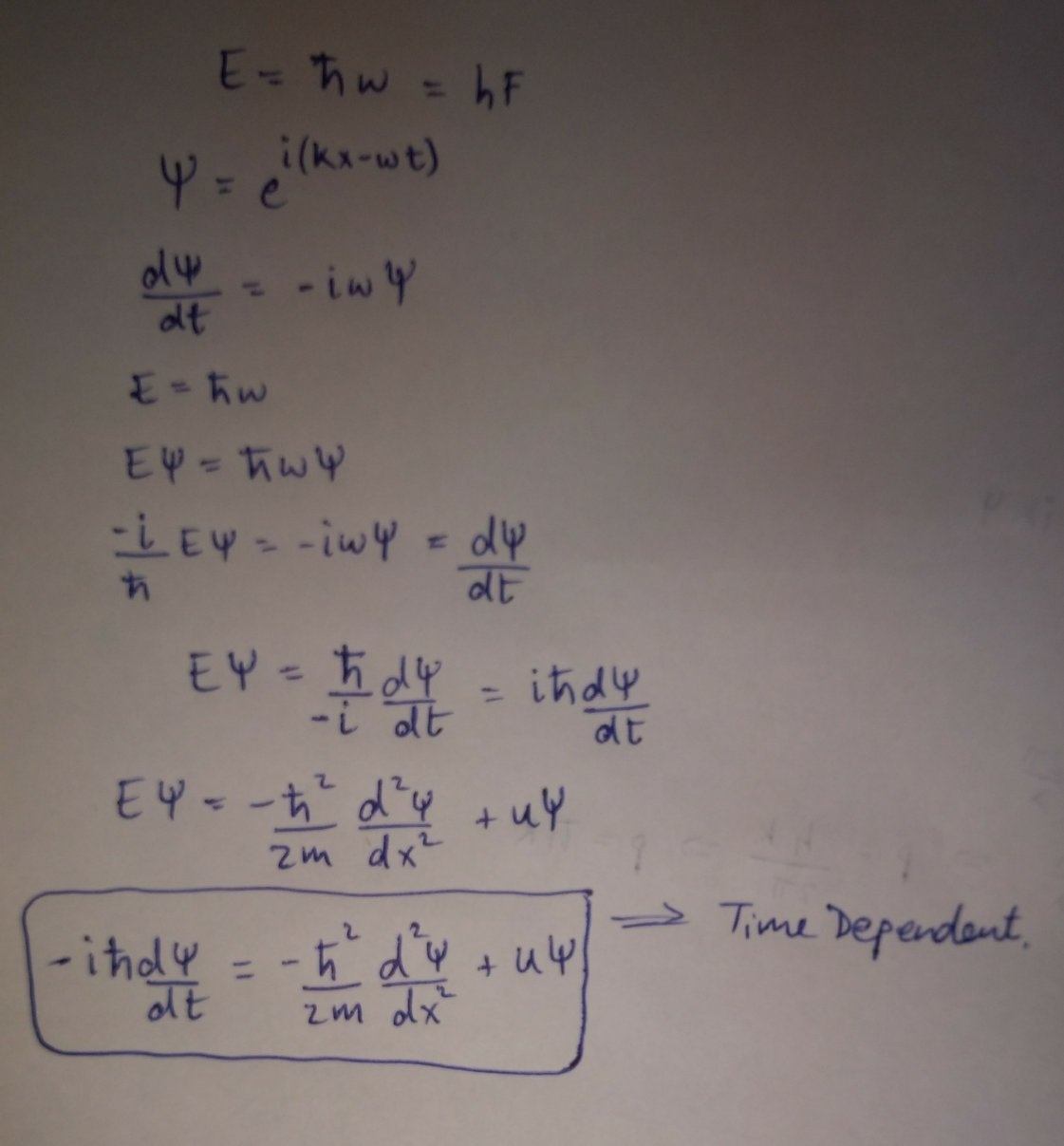 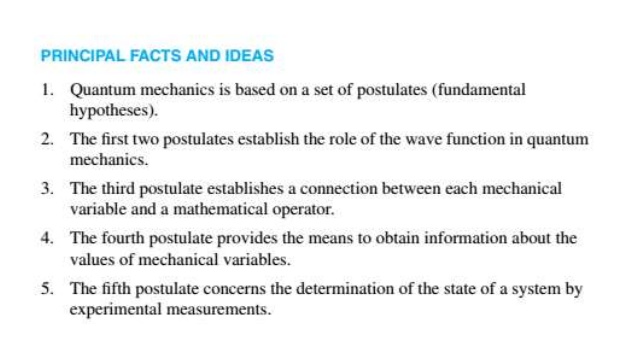 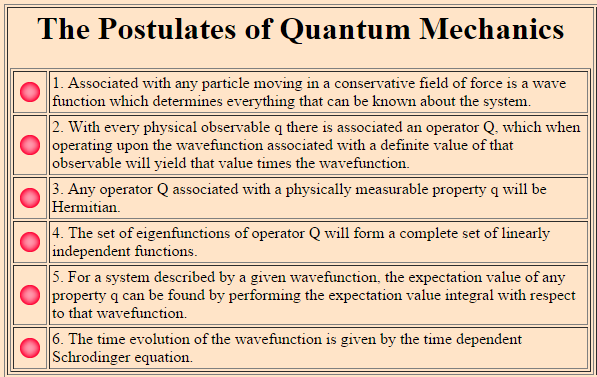 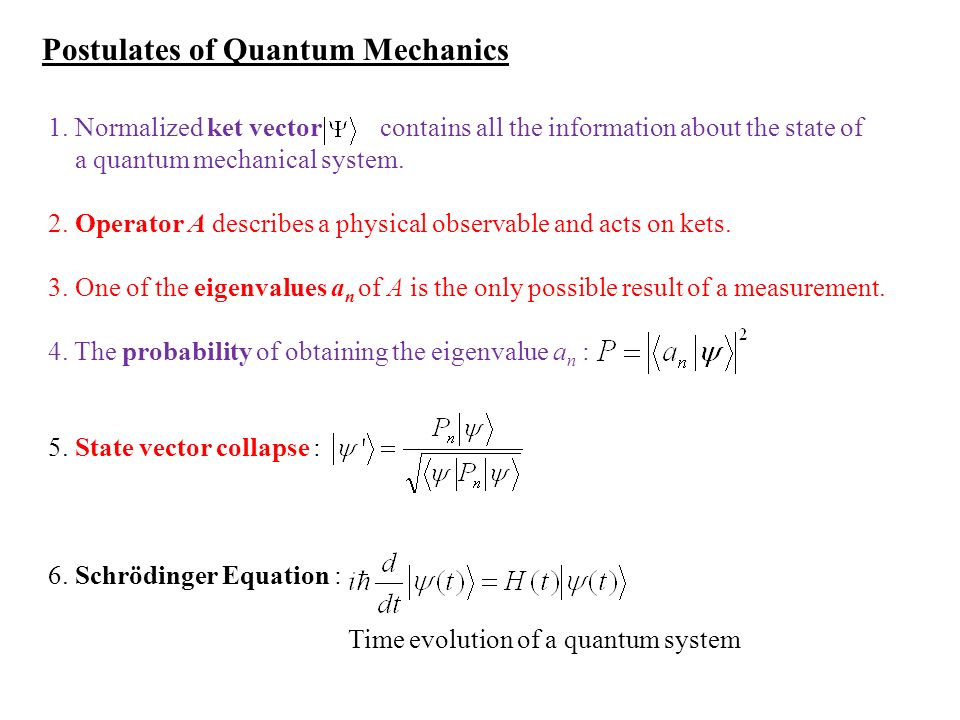 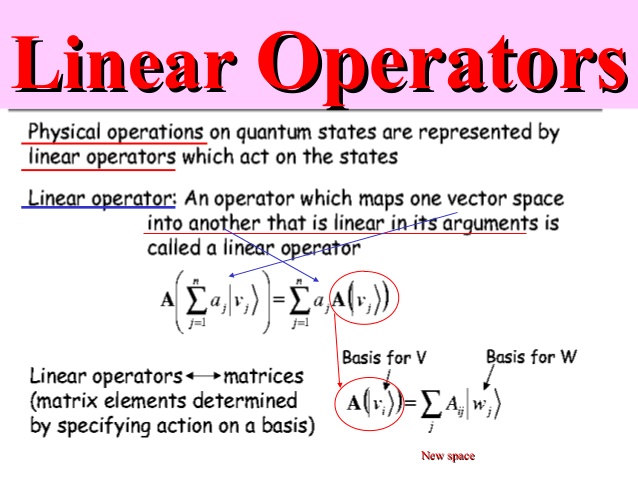 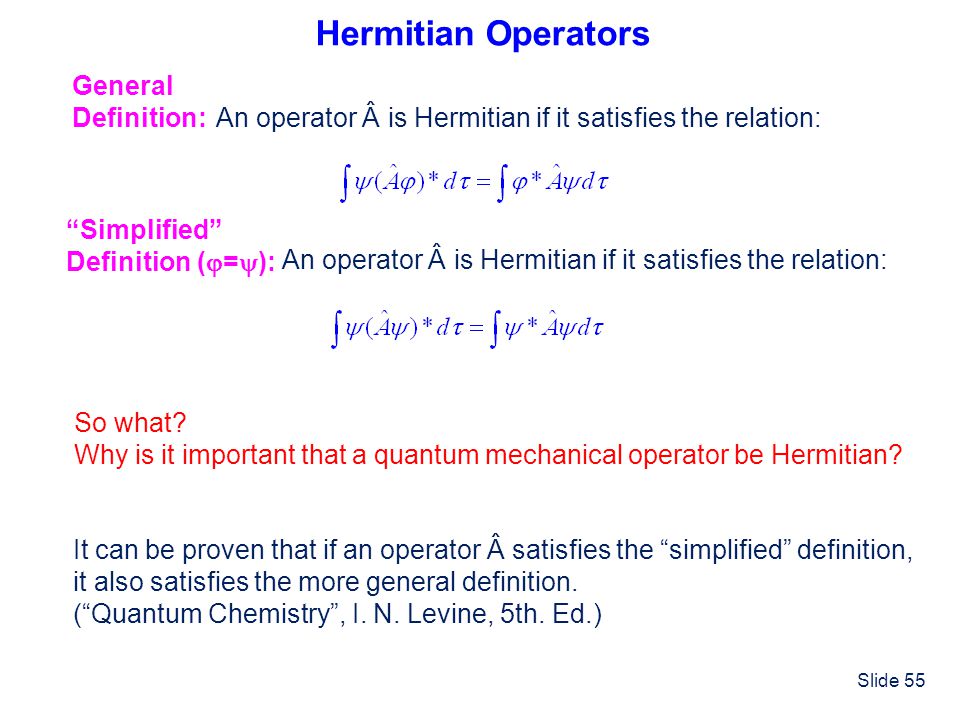 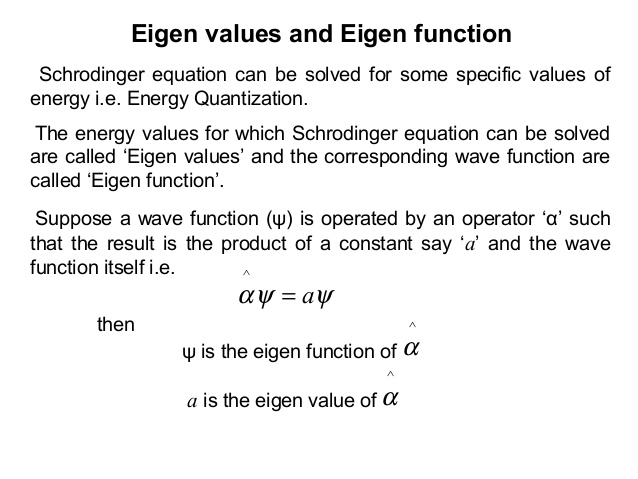 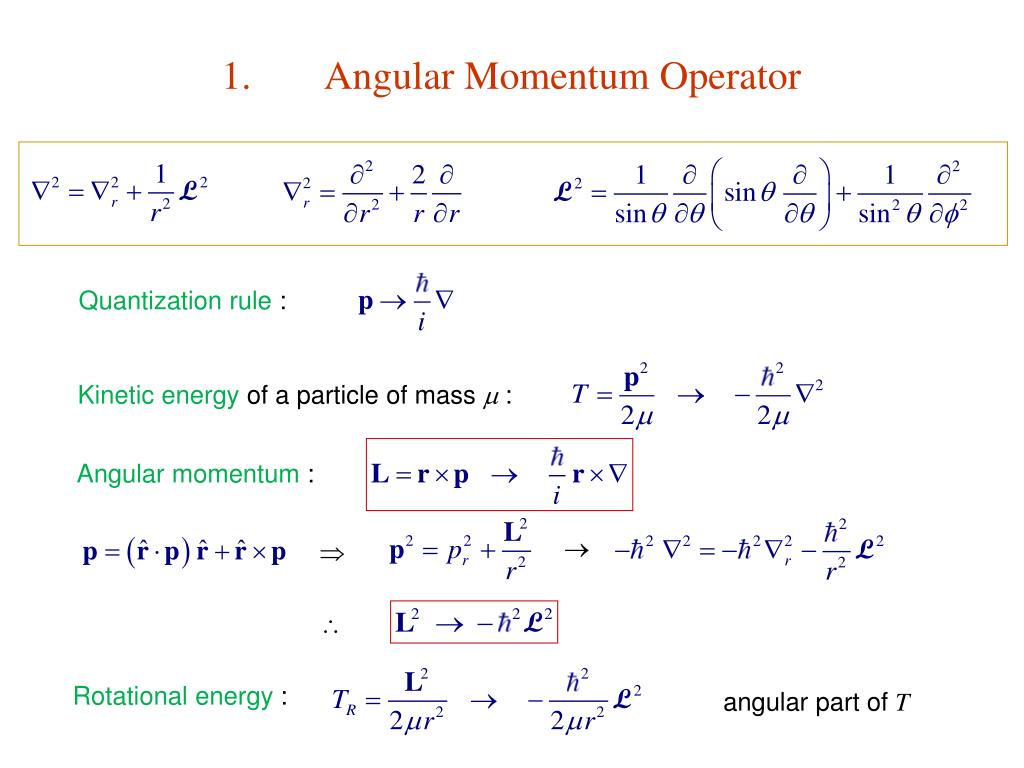 Commutation relations and related theorems
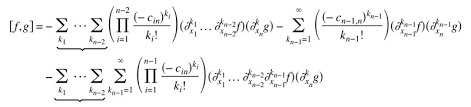 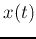 Orthogonality Principle
As discussed previously, any vector in a vector space can be expressed as a linear combination of the basis vectors that span the space. Here we will consider how the vector can be optimally approximated in a subspace spanned by a subset of the basis vectors. Specifically we assume a given function    in the function space is approximated in a subspace by
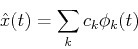 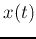 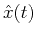